Cosc 4735
Flutter
persistence storage.
Shared_preferences
key-value data.
Shared_perferences
If you have a relatively small collection of key-values to save, you can use the shared_preferences plugin.
This is very similar to android shared_preference system.   If you running an android app, it just uses that.
flutter pub add shared_preferences
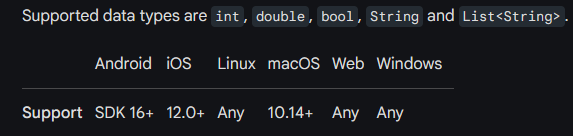 The main pages for shared_preferences is now referencing "depreciated" code, which doesn't work
on some platforms at this point.
SharePreferencesAsync
This version should work on all platforms
SharedPreferences and SharedPreferencesWithCache may not work.
see plugin page for more details.

To get access to the key-value pairs, you first "open" 

asyncPrefs Variable now gives read/write/remove access.
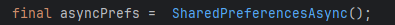 SharePreferencesAsync (2)
get the key, counter, if doesn't exist return 0.

getInt, getBool, getDouble, getSring, and getStringList  	
write out a key and value

setInt, setBool, setDouble, setString, SetStringList
remove a key and value
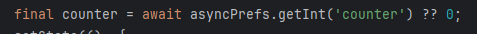 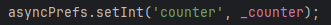 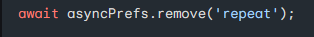 Files
Files
They function very similar to way JS file functions.
you need the path_provider plugin.
Note it doesn't work in web apps.
https://pub.dev/packages/path_provider for full support of all platforms.
First get the directory:
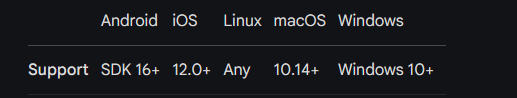 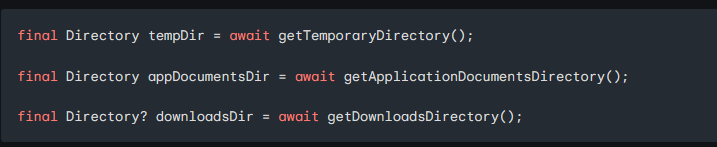 Path_provider plugin
Temporary directory is cleared when the app is closed
while documentsDirectory is the app space private to the application itself (at least on iOS and Android).


Once you get the directory, you can no do File operations through dart:io
File Class
import 'dart:io';
import 'dart:async';
Using the directory object and file class you can open a file to read or write.
also function to copy, delete, etc.
You read or write the whole file like in JS.
final dir = await getApplicationDocumentsDirectory();//now get a file object to read the filefinal file = File('${dir.path}/file.txt');// Read the filefinal contents = await file.readAsString();
File Class (2)
Writing a file is very similar
final dir = await getApplicationDocumentsDirectory();//now get a file object to write the filefinal file = File('${dir.path}/file.txt');//developer.log("file name is ${dir}");// Write the filereturn file.writeAsString(contents);
File Class (3)
while the previous showed reading a string 
readAsBytes (binary files), readAsLines,   with Sync versions too, so won't need await
writeAsBytes  (binary files).  with a Sync version as well.
no need to writeAsLines, since you can use the .join() method on the array to create single string with \n marker as needed.

For write append
file.writeAsString(contents, mode: FileMode.append);
References
https://flutter.dev/docs/codelabs 
https://docs.flutter.dev/cookbook/persistence/reading-writing-files 
https://api.flutter.dev/flutter/dart-io/File-class.html 
https://pub.dev/packages/path_provider 
https://docs.flutter.dev/cookbook/persistence/key-value 
https://pub.dev/packages/shared_preferences
Q
A
&